Название дисциплины, МДК
Тема лекции
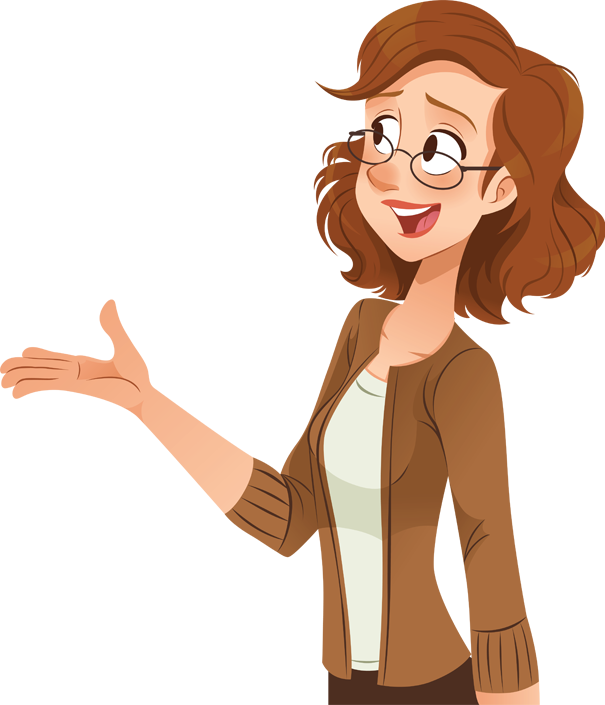 Специальность:
Указывается специальность
Курс 2 

Авторы:
Перечисление авторов
Применение
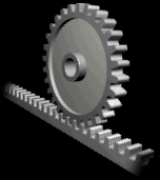 Реечная передача (кремальера) (фр. crémaillère) — механическая зубчатая передача, преобразующая вращательное движение зубчатого колеса в поступательное движение рейки или наоборот. Формально является одним из видов цилиндрической зубчатой передачи[1].
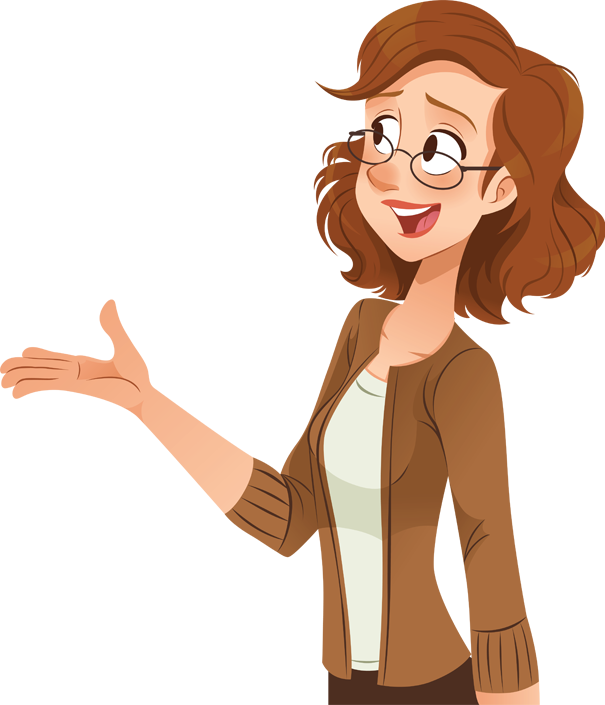 Применение
Рулевое управление — совокупность механизмов автомобиля или колёсного трактора, обеспечивающая движение по заданному водителем направлению.
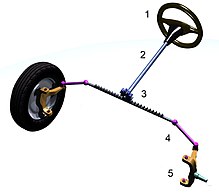 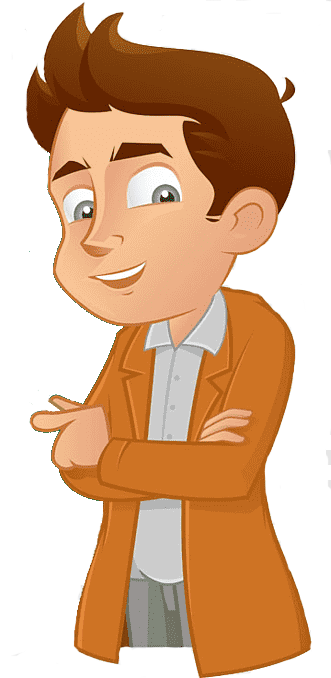